Week 8, Class 3:Model-View-Controller
Get ready for poll everywhere (everyone)
Lab due today! Any questions?
Model-View-Controller
Example: Barnyard Simon for the Web
Question: Where should we use the command pattern?
SE-2811
Slide design: Dr. Mark L. Hornick
Content: Dr. Hornick
Errors: Dr. Yoder
1
[Speaker Notes: Full agenda:
Return Exam
Questions about lab due tomorrow in class?
Threads: Locking on null object
Threads: invokeLater
Threads: The squares example
Decorator Class Diagram
More on Java IO
Class diagrams
Design Principles 
in the patterns we’ve seen so far	
Compare with alternatives
Decorator vs. array approach suggested in class
Non-decorator array – decorator can be added on without modifying the original hierarchy
Decorator has “before-after” and possibly other combinatorial control that would be hard-coded in array
[Show “screenshot” of discussion from class? Or just re-type?]
Strategy vs. Decorator class diagrams side-by-side
Structural difference (inheritance optional in Strategy pattern?)
Decorator vs. “Strategy” array


Perhaps next:
	Coding Starbuzz coffee (?)
	Add real patterns
		ArrayList – null-checking
Java I/O: Students do coding examples

		http://stackoverflow.com/questions/9358821/should-i-extend-arraylist-to-add-attributes-that-isnt-null]
How to Avoid Pattern Fever
How can you not use patterns too often?
What is your goal for the product?
Consider costs vs. benefits
Complexity increase
Cohesion vs. Coupling
Other design patterns
SE-2811
Dr.Yoder
2
Simon without MVC
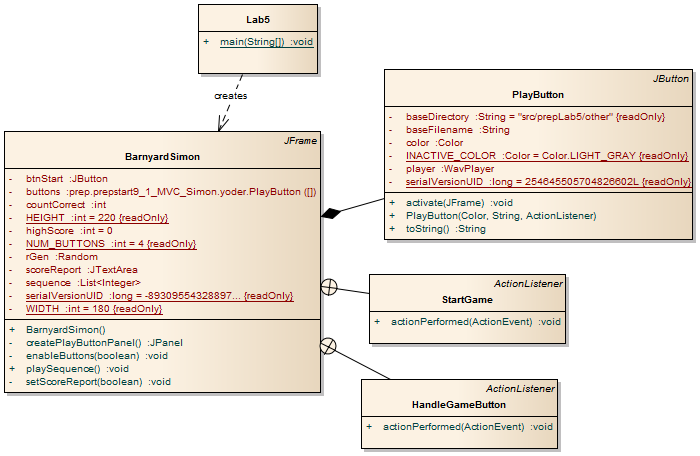 SE-2811
Dr.Yoder
3
Goal: Make web version of Barnyard Simon
RESTful programming – Representational State Transfer
SOAP – Simple Object Access Protocol
SE-2811
Dr.Yoder
4
What will go where?
Model
View
Control
Button responses
Sequence
Current position
Scores
Playing sounds
GUI stuff
User selects option
SE-2811
Dr.Yoder
5